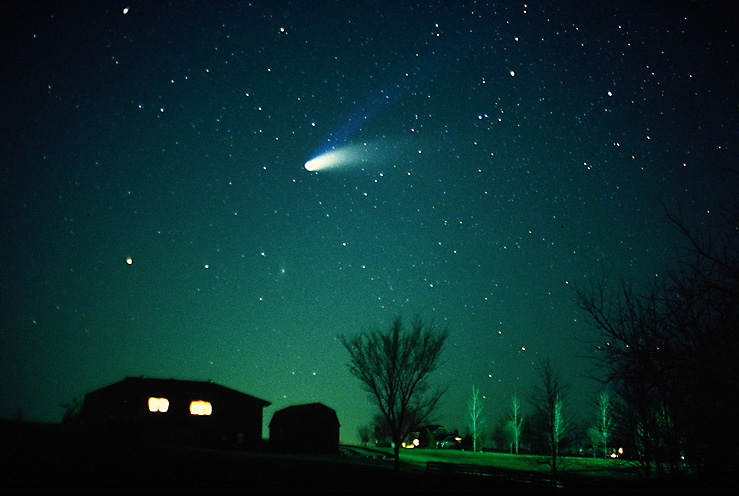 Харьковская гимназия №55
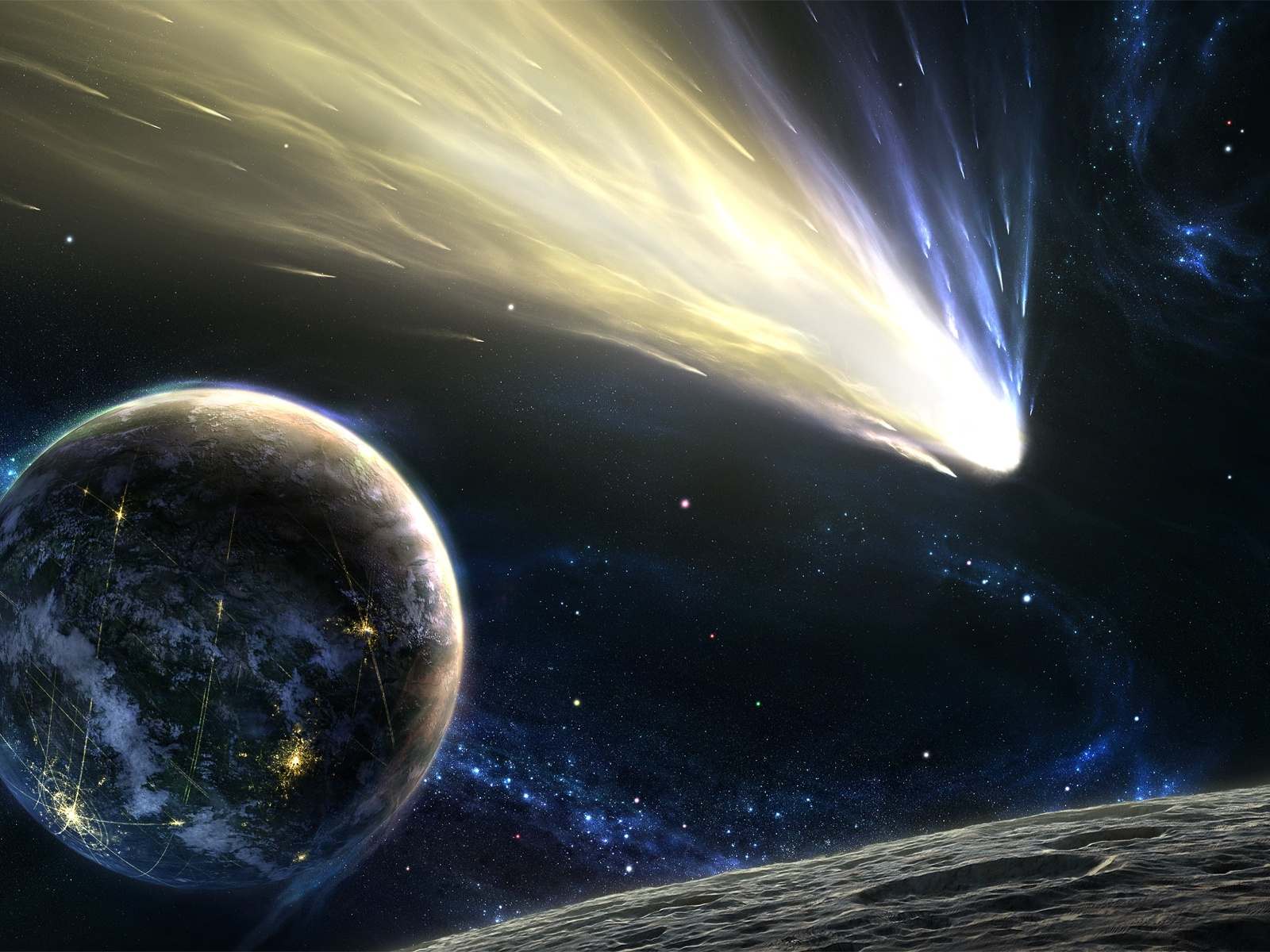 Комета Галлея
Подготовила
ученица 11-А класса
Самойленко Олеся
Харьков-2014
[Speaker Notes: Комета 1P/Галлея, пожалуй, является самой известной кометой, за которой наблюдают уже в течении тысячелетий. Впервые комета упоминается Галлеем в гобелене Байе, в котором рассказывается о битве при Гастингсе в 1066 году.
 
Комете Галлея требуется около 76 лет, чтобы совершить один полный оборот вокруг Солнца. В последний раз комета была замечена с Земли 1986 году. В том же году международная армада космических аппаратов сошлись на комете, чтобы собрать как можно больше данных о ней.
Комета не прилетит внутрь Солнечной системы раньше 2061 года. Каждый раз, когда комета Галлея возвращается к внутренней Солнечной системе, ее ядро распыляет лед и камень в космос. Этот поток мусора приводит к двум слабым метеорным потокам: эта-Аквариды в мае и Ориониды в октябре.
Размеры кометы Галлея: 16х8х8 км. Это один из самых мрачных объектов в Солнечной системе. Комета имеет альбедо 0,03, что означает, что она отражает только 3% света, который падает на нее.
 
Открытие
Первые наблюдения кометы Галлея теряются во времени, более 2200 лет назад. Тем не менее, в 1705 году, Эдмонд Галлей изучал орбиты ранее наблюдаемых комет и отметил некоторые, которые, как оказалось, появлялись вновь и вновь каждые 75-76 лет. На основании сходства орбит, он предложил, что это была на самом деле и та же комета, и правильно предсказал следующее возвращение в 1758 году.
 
Как комета Галлея получила свое название
Кометы, как правило, названы по имени их первооткрывателя или именем обсерватории/телескопа, используемого в открытие. Эдмонд Галлей правильно предсказал возвращение этой кометы – первое в своем роде предсказание -  и именно поэтому комета названа в его честь. Буква «Р» означает, что комета Галлея является короткопериодической кометой. Короткопериодические кометы имеют орбитальный период менее 200 лет.]
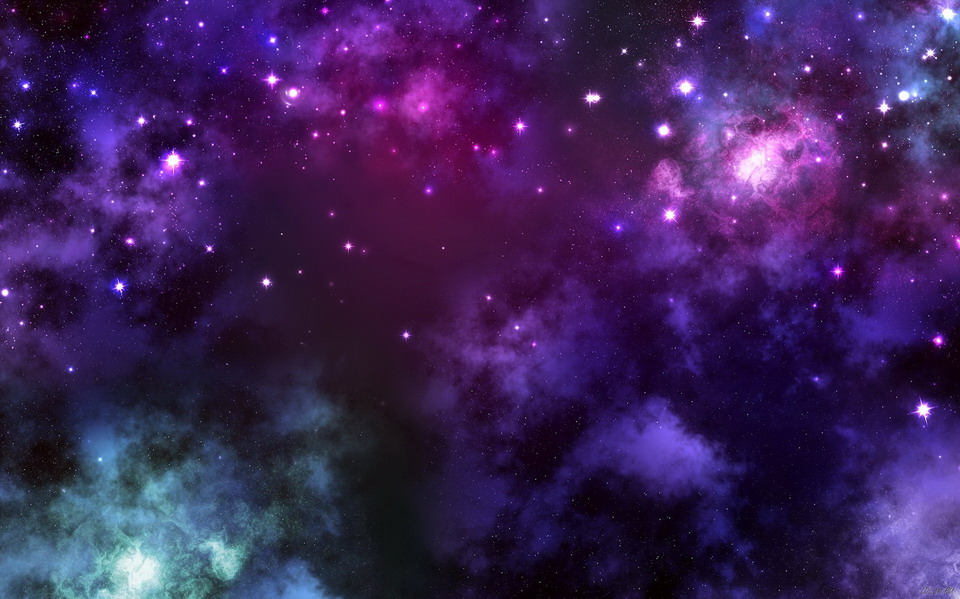 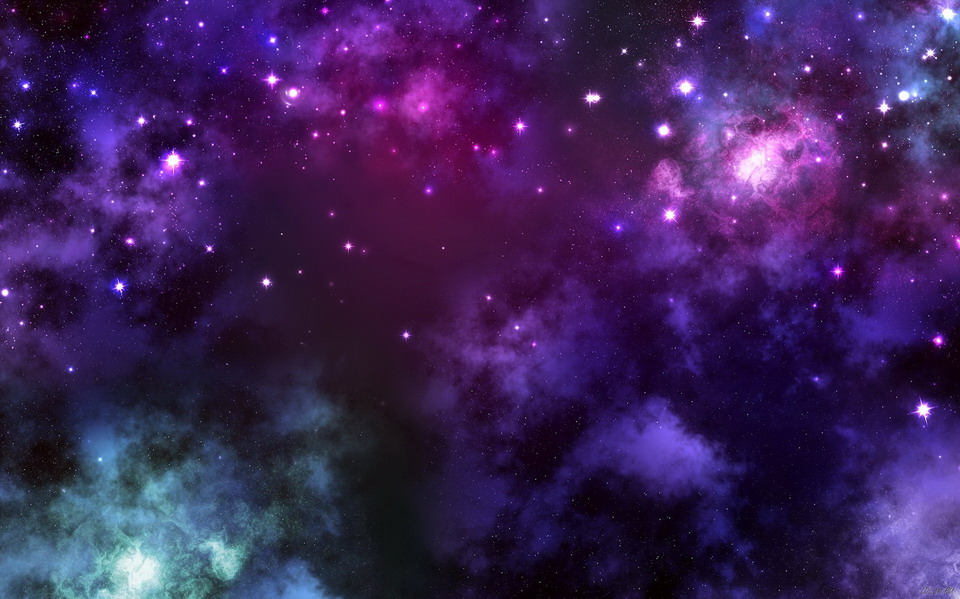 Каждый раз, когда комета Галлея возвращается к внутренней Солнечной системе, ее ядро распыляет лед и камень в космос. Этот поток мусора приводит к двум слабым метеорным потокам: эта-Аквариды в мае и Ориониды в октябре.
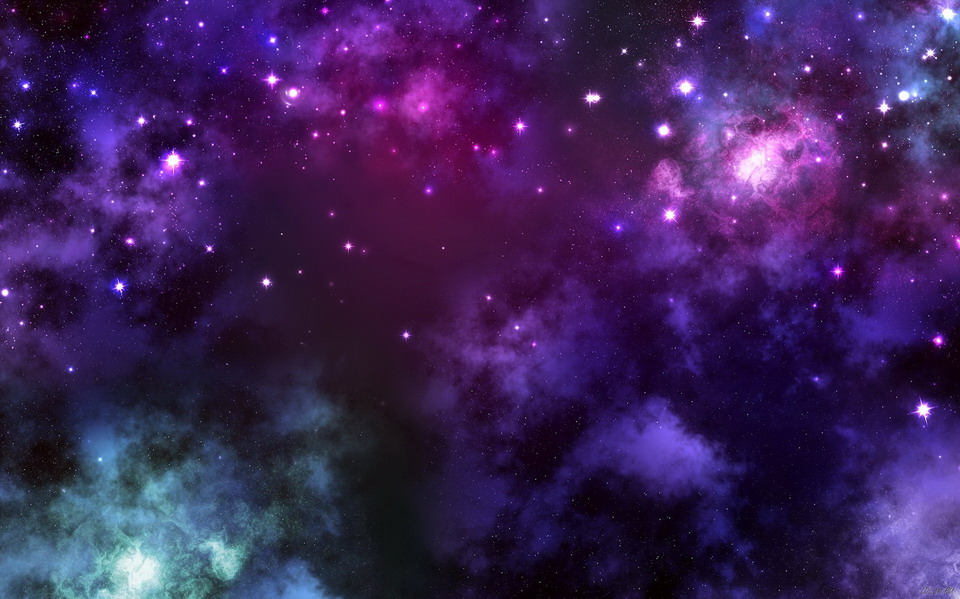 Размеры кометы Галлея: 16х8х8 км. Это один из самых мрачных объектов в Солнечной системе. Комета имеет альбедо 0.03, что означает, что она отражает только 3% света, который падает на нее.
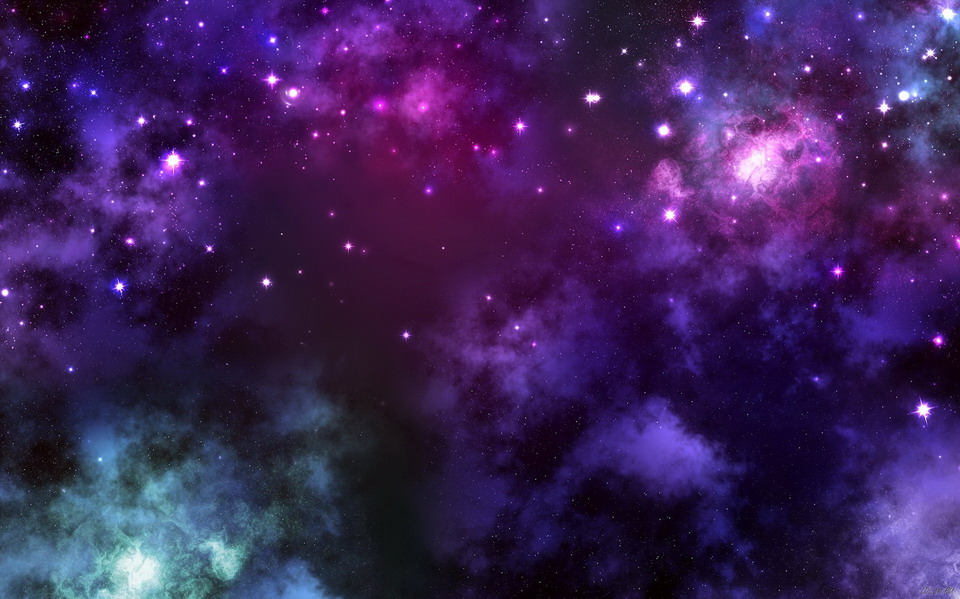 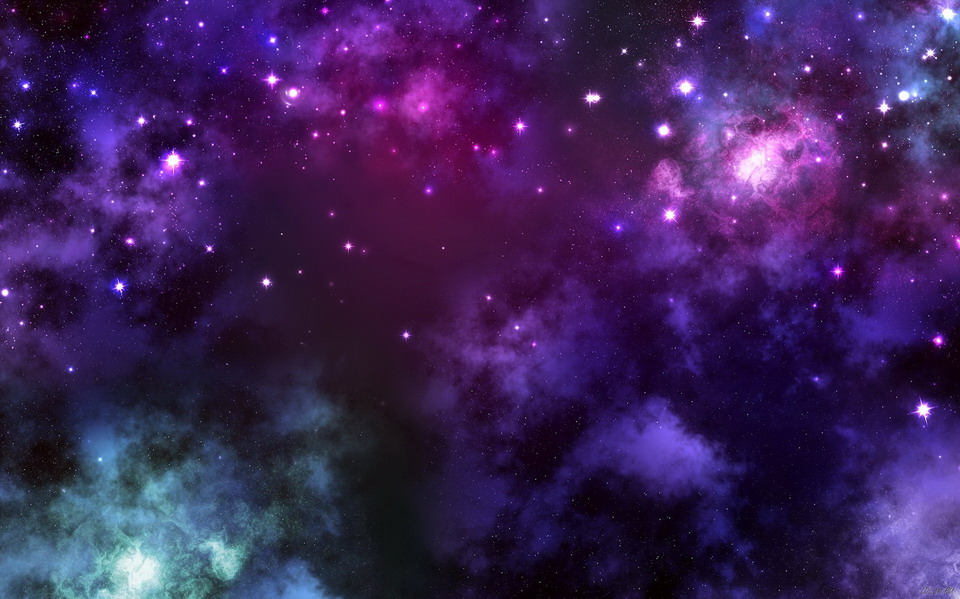 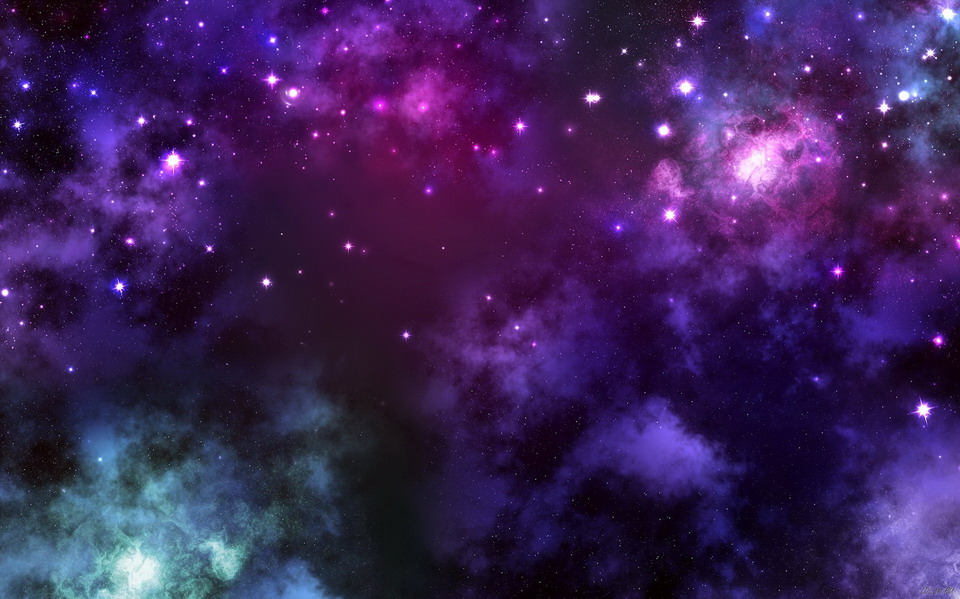 Название кометы
Эдмонд Галлей правильно предсказал возвращение этой кометы, и именно поэтому она названа в его честь. Буква «Р» означает, что комета Галлея является короткопериодической кометой. Короткопериодические кометы имеют орбитальный период менее 200 лет.
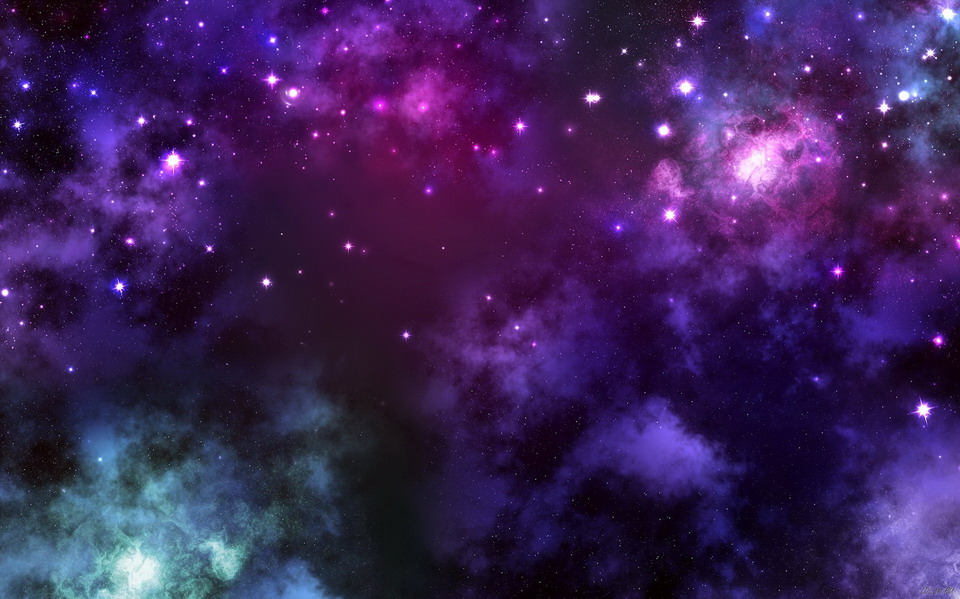 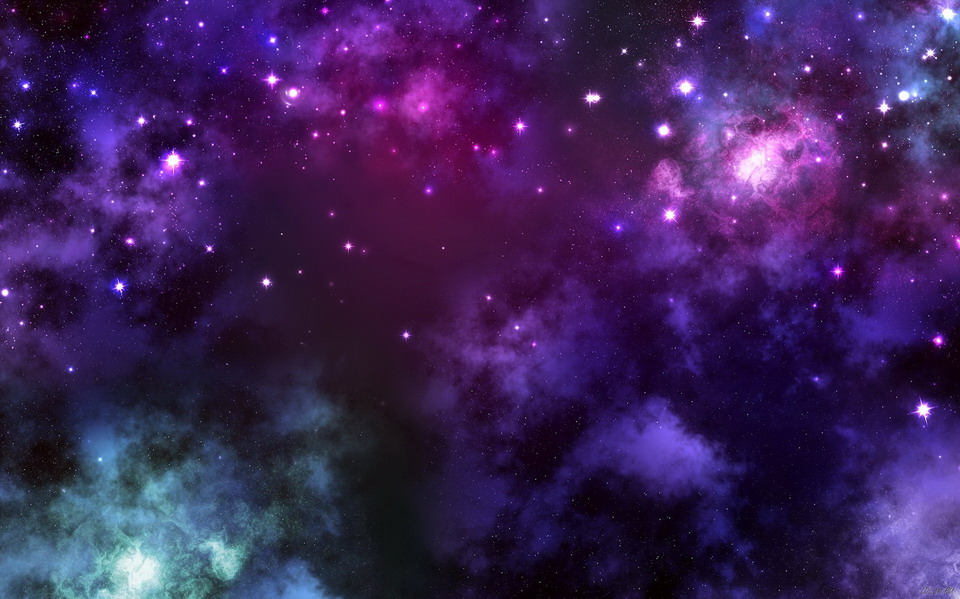 Спасибо за внимание!